Prediction
11/12/2012
ISC471 / HCI571   Isabelle Bichindaritz
1
Learning Objectives
Analyze datasets involving predictive tasks with linear regression
Calculate predicted variables.
Analyze datasets involving predictive tasks with nearest neighbor.
Evaluate the prediction performance.
Interpret the analysis results.
11/12/2012
ISC471 / HCI571   Isabelle Bichindaritz
2
What Is Prediction?
Prediction is similar to classification
First, construct a model
Second, use model to predict unknown value
Major method for prediction is regression
Linear and multiple regression
Non-linear regression
Prediction is different from classification
Classification refers to predicting categorical class label
Prediction models continuous-valued functions
11/12/2012
ISC471 / HCI571   Isabelle Bichindaritz
3
Regression Analysis and Log-Linear Models in Prediction
Linear regression: Y =  +  X
Two parameters ,   and  specify the line and are to be estimated by using the data at hand.
using the least squares criterion to the known values of Y1, Y2, …, X1, X2, ….
Multiple regression: Y = b0 + b1 X1 + b2 X2.
Many nonlinear functions can be transformed into the above.
Log-linear models:
The multi-way table of joint probabilities is approximated by a product of lower-order tables.
Probability:  p(a, b, c, d) = ab acad bcd
11/12/2012
ISC471 / HCI571   Isabelle Bichindaritz
4
Least Squares Method
Method of Least Squares
With N data points in the form (x1, y1), (x2, y2), …, (xN, yN), estimate the coefficients  in 

					     y = w0 + w1 x
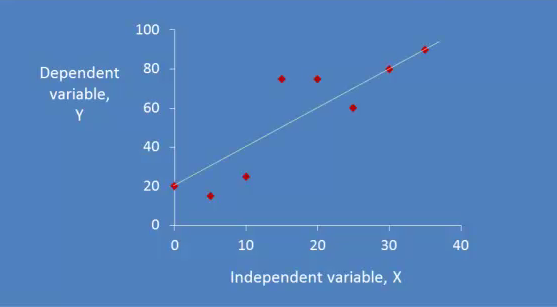 11/12/2012
ISC471 / HCI571   Isabelle Bichindaritz
5
Prediction: Numerical Data
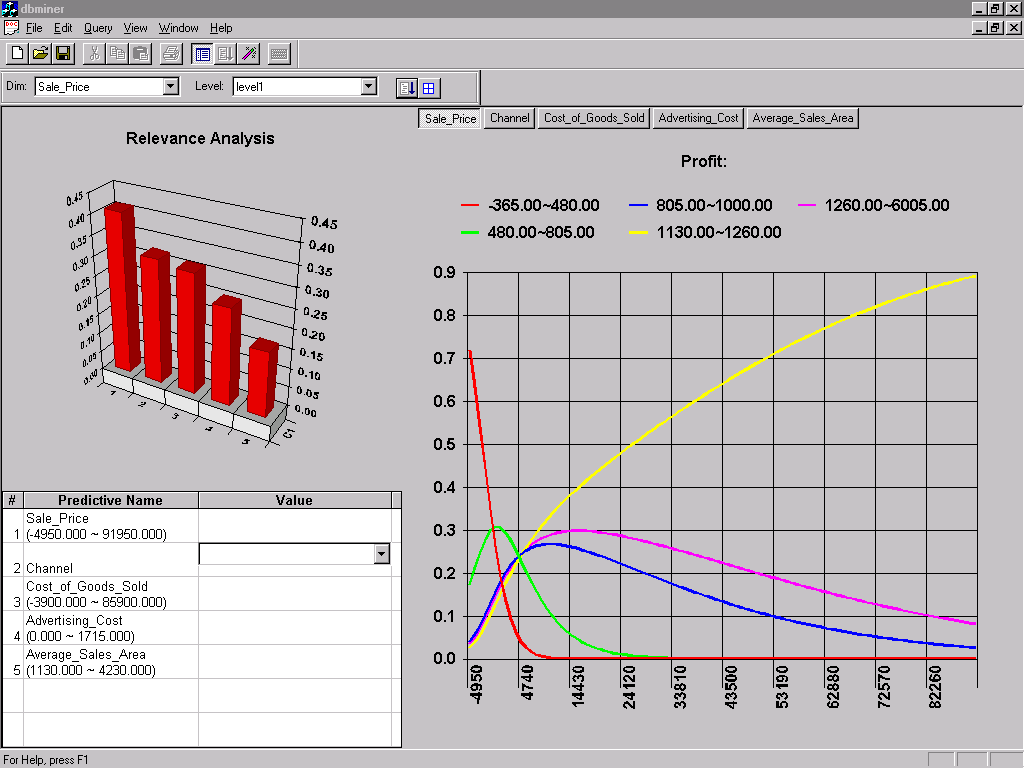 11/12/2012
ISC471 / HCI571   Isabelle Bichindaritz
6
Prediction: Categorical Data
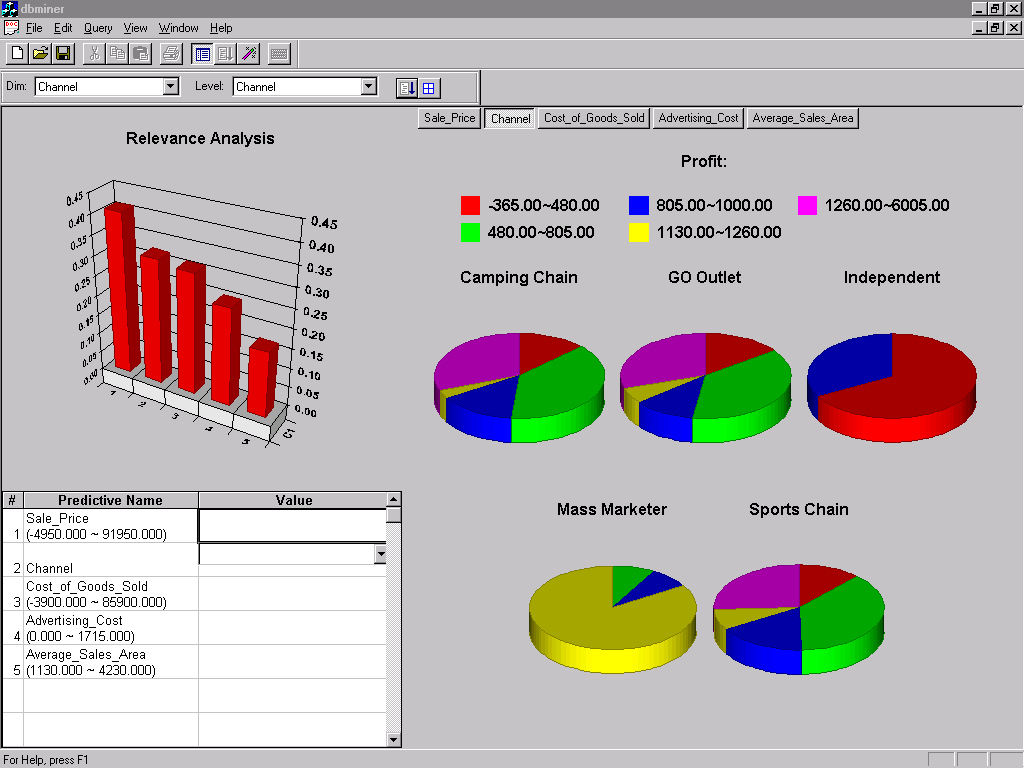 11/12/2012
ISC471 / HCI571   Isabelle Bichindaritz
7
Multivariate Data
Multiple measurements (sensors)
d inputs/features/attributes: d-variate 
N instances/observations/examples
11/12/2012
ISC471 / HCI571   Isabelle Bichindaritz
8
Multivariate Parameters
11/12/2012
ISC471 / HCI571   Isabelle Bichindaritz
9
Parameter Estimation
11/12/2012
ISC471 / HCI571   Isabelle Bichindaritz
10
Estimation of Missing Values
What to do if certain instances have missing attributes?
Ignore those instances: not a good idea if the sample is small
Use ‘missing’ as an attribute: may give information
Imputation: Fill in the missing value
Mean imputation: Use the most likely value (e.g., mean)
Imputation by regression: Predict based on other attributes
11/12/2012
ISC471 / HCI571   Isabelle Bichindaritz
11
Multivariate Normal Distribution
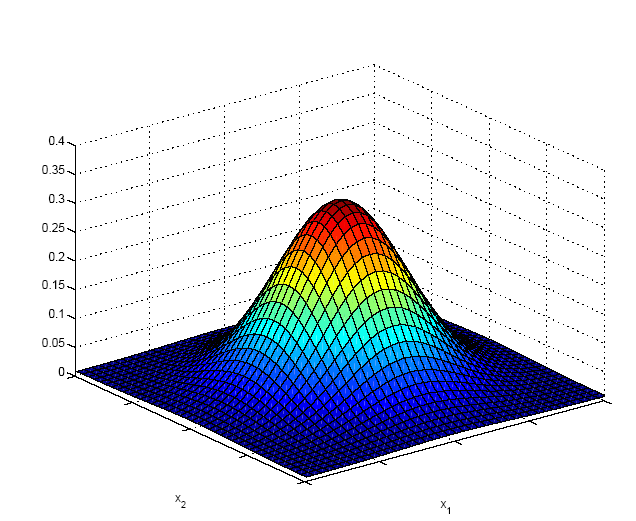 11/12/2012
ISC471 / HCI571   Isabelle Bichindaritz
12
Multivariate Regression
Multivariate linear model



Multivariate polynomial model: 
		Define new higher-order variables 
			z1=x1, z2=x2, z3=x12, z4=x22, z5=x1x2
		and use the linear model in this new z space 
		(basis functions, kernel trick, SVM)
11/12/2012
ISC471 / HCI571   Isabelle Bichindaritz
13
When to Choose Multivariate Regression
11/12/2012
ISC471 / HCI571   Isabelle Bichindaritz
14
Dataset
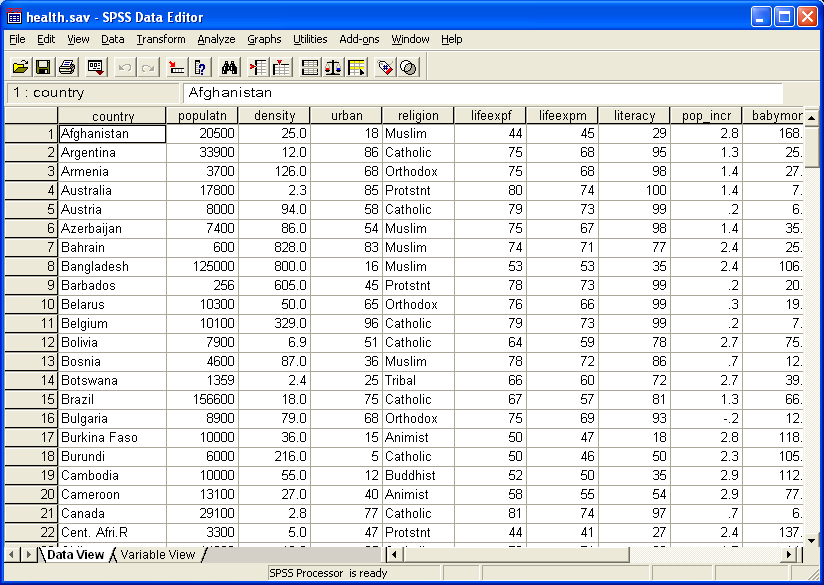 11/12/2012
ISC471 / HCI571   Isabelle Bichindaritz
15
Data Mining Questions
Can we predict men’s life expectancy – lifeexpm - in the world based on the following predictors:
People living in cities – urban
People who read – literacy
Infant mortality – babymort
Gross domestic product – gdp_cap
Aids cases – aids
Daily calorie intake – calories
Same question, omitting babymort.
Can we predict women’s life expectancy – lifeexpmf – based on lifeexpmm and the previous predictors.
11/12/2012
ISC471 / HCI571   Isabelle Bichindaritz
16
Assumptions
Assumptions in multiple linear regression:
There exists a linear relationship between the independent variables / predictors and the dependent variable.
The error / residual is normally distributed  parametric prediction.
The error is not correlated with the predictor.
There is no multicollinearity between the independent variables  no pair or subset is correlated.
Matrix of correlations between pairs of predictors.
11/12/2012
ISC471 / HCI571   Isabelle Bichindaritz
17
Different Methods
Simultaneous regression
No prior ideas about the variables, small set of variables.
Hierarchical regression
The data analyst has prior ideas about the predicting power of the different variables. He/she can create an order between the variables. Questions to answer: how prediction by certain variables improves on prediction by others.
Stepwise regression
Enter the variables sequentially, capitalizes on chance, large set of variables – not recommended.
11/12/2012
ISC471 / HCI571   Isabelle Bichindaritz
18
Simultaneous Method
Question: can we predict lifeexpm based on the following predictors: urban, literacy, babymort, gdp_cap, aids, calories?

Enter all the variables simultaneously.

Study the relative contribution of each variable to the prediction.
11/12/2012
ISC471 / HCI571   Isabelle Bichindaritz
19
Check the Assumptions
In SPSS, several assumptions can be checked during analysis by requesting

Correlation matrix  pairwise collinearity

Coefficients table  Multicollinearity  consider combining these variables 

Study scatterplots of the data and look for linear relationships between each predictor and the dependent variable …
11/12/2012
ISC471 / HCI571   Isabelle Bichindaritz
20
Collinearity
Can be checked before regression analysis too.
Analyze  correlate  bivariateselect the independent variables urban, literacy, babymort, gdp_cap, aids, caloriesselect Options  missing values  exclude cases listwise.Click Continue  OK
Pearson correlation coefficient:
r > 0.5 or r < 0.5    and significant at p < 0.05 
Eliminate correlations greater than 0.9 or smaller than -0.9 , if significant.
11/12/2012
ISC471 / HCI571   Isabelle Bichindaritz
21
Collinearity
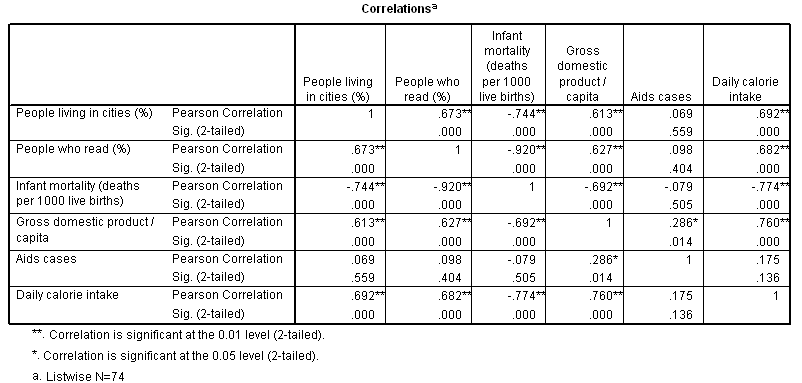 11/12/2012
ISC471 / HCI571   Isabelle Bichindaritz
22
Simultaneous Method
Conduct the regression analysis with all these variables.
Analyze  Regression  Linear.Select the dependent variable and the independent variables.Select Method  Enter (simultaneous).Statistics  all selected except covariance matrix.Continue  OK.
11/12/2012
ISC471 / HCI571   Isabelle Bichindaritz
23
Simultaneous Method
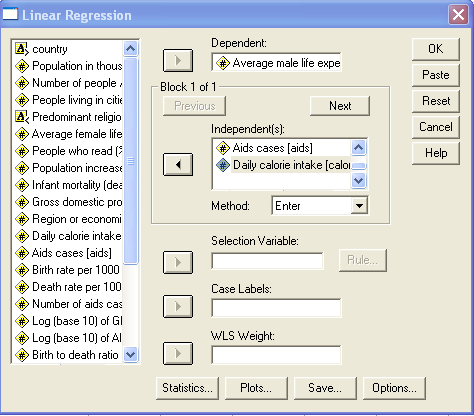 11/12/2012
ISC471 / HCI571   Isabelle Bichindaritz
24
Simultaneous Method
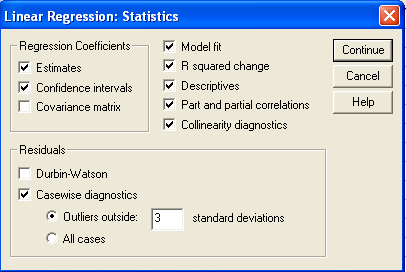 11/12/2012
ISC471 / HCI571   Isabelle Bichindaritz
25
Simultaneous Method
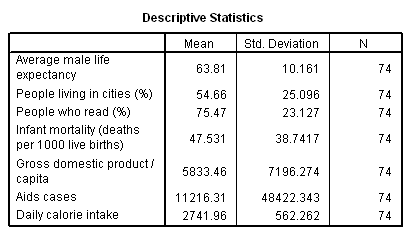 11/12/2012
ISC471 / HCI571   Isabelle Bichindaritz
26
Simultaneous Method
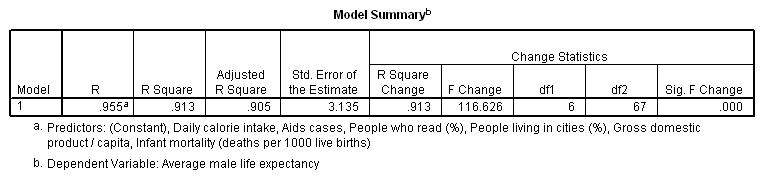 Multiple correlation coefficient (R) is .955.
Adjusted R square of .905 indicates that 90.5% of the variance in average male life expectancy can be predicted from the predictors.
Maybe some predictors are not helping.
11/12/2012
ISC471 / HCI571   Isabelle Bichindaritz
27
Simultaneous Method
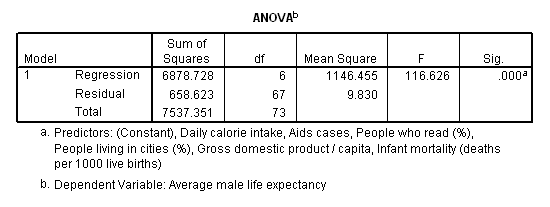 ANOVA (ANalysis Of VAriance) indicates with F= 116.626 that the predictors significantly predict the dependent variable – greater than 1.0 at least.
Tests the fit of the model to the data.
11/12/2012
ISC471 / HCI571   Isabelle Bichindaritz
28
Simultaneous Method
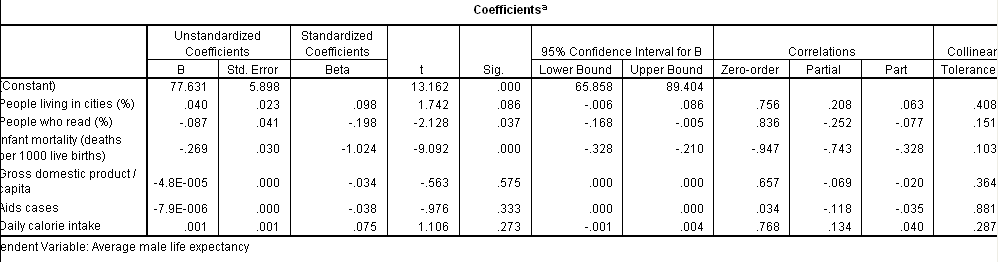 Coefficients indicates the standardized beta coefficients – this is the most important information about which variables contribute the most.
t value indicates with the Sig whether the contribution of this variable is significant – needs to be < 0.05.
Changing the variables may have an effect on these numbers. 
Each VIF should be less than 10, and average should not be a lot greater than 1.
If tolerance is < 1-R2 = .095, then there is a risk of multicollinearity. This is not the case here for any variable.
11/12/2012
ISC471 / HCI571   Isabelle Bichindaritz
29
Simultaneous Method
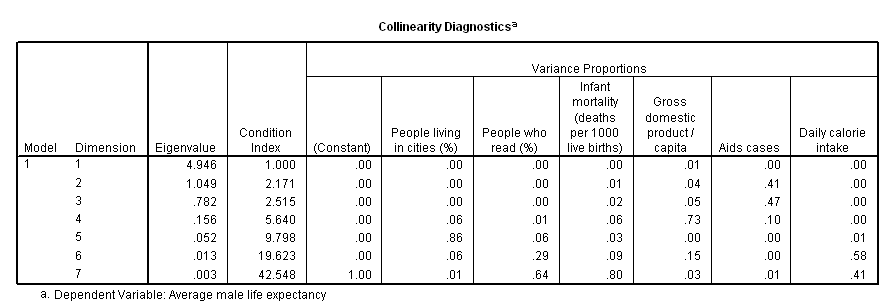 Each variable should have most of its variance proportion in one dimension only – Ex: 86%, 80%, ....
Otherwise, could indicate collinearity.
Indicates how much each variable contributes to any collinearity in the model.
11/12/2012
ISC471 / HCI571   Isabelle Bichindaritz
30
Regression Result
Question: can we predict lifeexpm based on the following predictors: urban, literacy, babymort, gdp_cap, aids, calories?

AnswerMultiple regression was conducted to determine the best linear combination of urban, literacy, babymort, gdp_cap, aids, and calories for predicting lifeexpm. The descriptive statistics and correlations can be found in table …. and indicate a strong correlation between babymort and literacy.
11/12/2012
ISC471 / HCI571   Isabelle Bichindaritz
31
Regression Result
This combination of variables significantly predicted lifeexpm, F(6, 73) = 118.626, p < 0.000. Only literacy and babymort significantly contributed to the prediction. The beta weights, presented in table … suggest that babymort contributes the most to predicting lifeexpm, and that literacy also contributes to this prediction. The adjusted R squared value was .905, which indicates that 90.5% of the variance in lifeexpm was explained by the model. This is a very large effect.
11/12/2012
ISC471 / HCI571   Isabelle Bichindaritz
32
Instance-Based Methods
Instance-based learning: 
Store training examples and delay the processing (“lazy evaluation”) until a new instance must be classified
Typical approaches
k-nearest neighbor approach
Instances represented as points in a Euclidean space.
Locally weighted regression
Constructs local approximation
Case-based reasoning
Uses symbolic representations and knowledge-based inference
33
The k-Nearest Neighbor Algorithm
All instances correspond to points in the n-D space.
The nearest neighbors are defined in terms of Euclidean distance.
The target function could be discrete- or real- valued.
For discrete-valued, the k-NN returns the most common value among the k training examples nearest to xq. 
Vonoroi diagram: the decision surface induced by 1-NN for a typical set of training examples.
.
_
_
_
.
_
.
+
.
+
.
_
+
xq
.
_
+
34
Discussion on the k-NN Algorithm
The k-NN algorithm for continuous-valued target functions
Calculate the mean values of the k nearest neighbors
Distance-weighted nearest neighbor algorithm
Weight the contribution of each of the k neighbors according to their distance to the query point xq
giving greater weight to closer neighbors
Similarly, for real-valued target functions
Robust to noisy data by averaging k-nearest neighbors
Curse of dimensionality: distance between neighbors could be dominated by irrelevant attributes.   
To overcome it, axes stretch or elimination of the least relevant attributes.
35
The k-Nearest Neighbor Algorithm
This algorithm can be used for classification tasks
Example: word pronunciation http://videolectures.net/aaai07_bosch_knnc/

Or for prediction tasks.
36